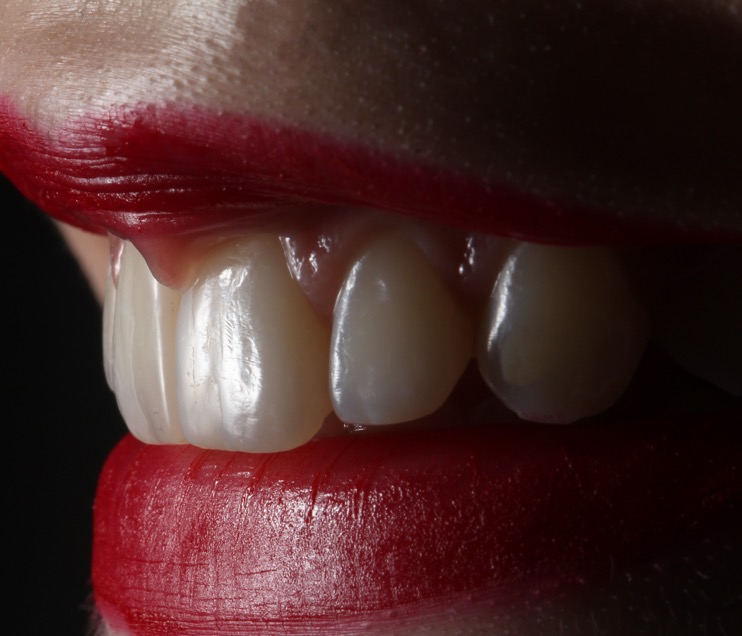 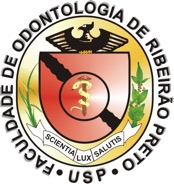 UNIVERSIDADE DE SÃO PAULO
Faculdade de Odontologia de Ribeirão Preto
Preparo Básico em Periodontia
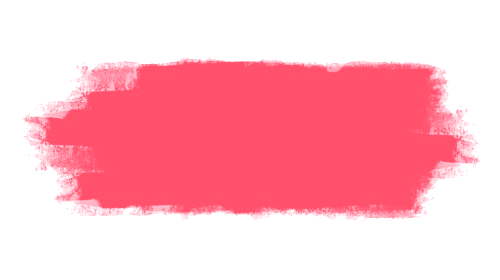 Amanda Gonzalez
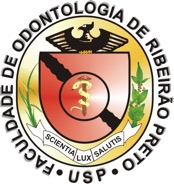 Preparo Básico em Periodontia
CONCEITO
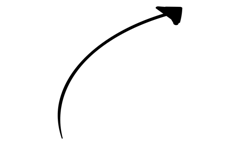 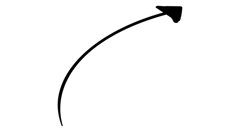 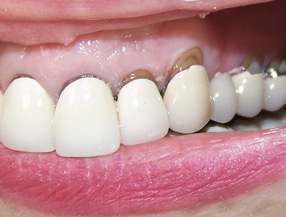 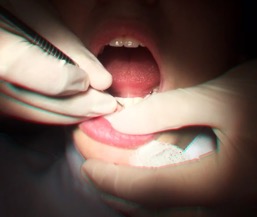 Consiste em raspagem completa, alisamento radicular e remoção de todos os irritantes responsáveis pela inflamação periodontal
http://luisgustavoleite.com.br/
Arquivo Pessoal
Trocas e reparo de Prótese/Restauração
Desadaptada ou em excesso
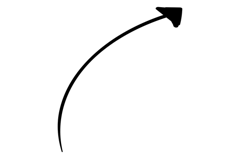 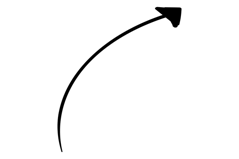 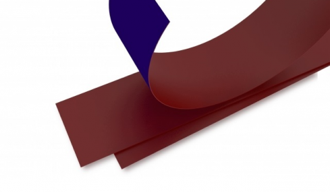 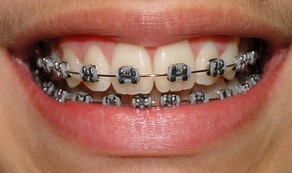 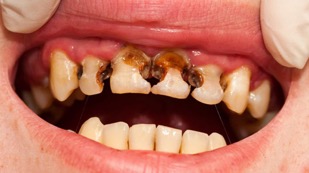 Canal YT Rodrigo Cunha
www.clinicaodontomania.com.br
https://dentpedia.com.br/
Eliminação de trauma oclusal localizado
Aparelho ortodôntico e pequenas mov. Ortod.
Remoção de cárie, trat. Endodônticos e restaurações
(CARRANZA, 2016)
Preparo Básico em Periodontia
CONCEITO
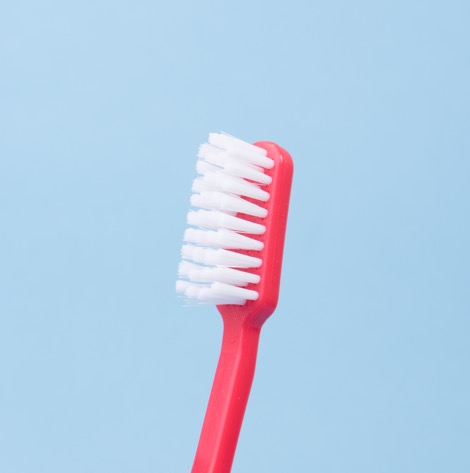 OBJETIVOS DO TRATAMENTO
@alex.thebrave
(LINDHE, 2018)
Preparo Básico em Periodontia
LITERATURA
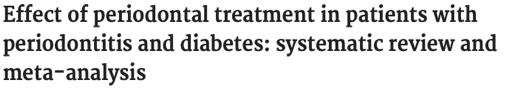 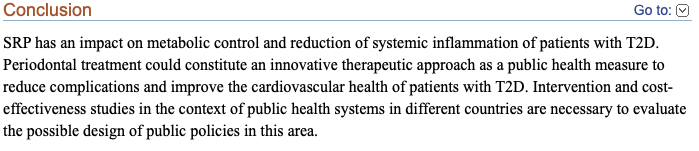 BAEZA et al., 2020.  Journal of Appl. Oral Science
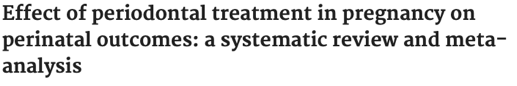 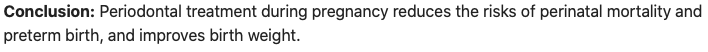 BI et al., 2019. Journa of Mat-Fetal & Neonatal Med.
Preparo Básico em Periodontia
AVALIAÇÃO
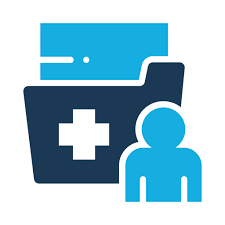 icon-icons.com
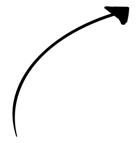 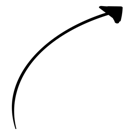 INDIVIDUALIZAÇÃO DO TRATAMENTO
Diagnóstico/indicação correto
Conhecer o paciente, prontuário completo, exame clínico e complementar
Um diagnóstico apropriado é essencial para um tratamento inteligente
(LINDHE, 2018)
Preparo Básico em Periodontia
EXAMES
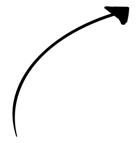 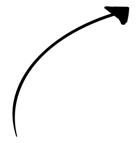 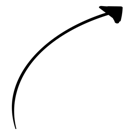 Auxilia na motivação entretanto não auxilia no diagnóstico
Podem não apresentar sinais de inflamação em pacientes fumantes
São exames iniciais de rotina que podem apresentar resultados alterados por diversos motivos
Não devem ser levados como verdade absoluta. Analisar cada caso
Comumente usado em triagem e em estudos de epidemiologia
(LINDHE, 2018)
Preparo Básico em Periodontia
EXAMES
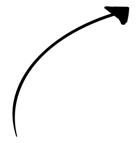 Parâmetros que auxiliam na determinação de necessidade cirúrgica
Exames mais detalhados e que proporcionam dados mais específicos
Identificam regiões de perda óssea, sangramento de bolsa e profundidade de sondagem
(LINDHE, 2018)
Preparo Básico em Periodontia
GENGIVITE
O intervalo entre as consultas de manutenção vão depender da idade, sexo, hábitos de higiene, hábitos de fumo e se há outros fatores de risco/sistêmicos associado
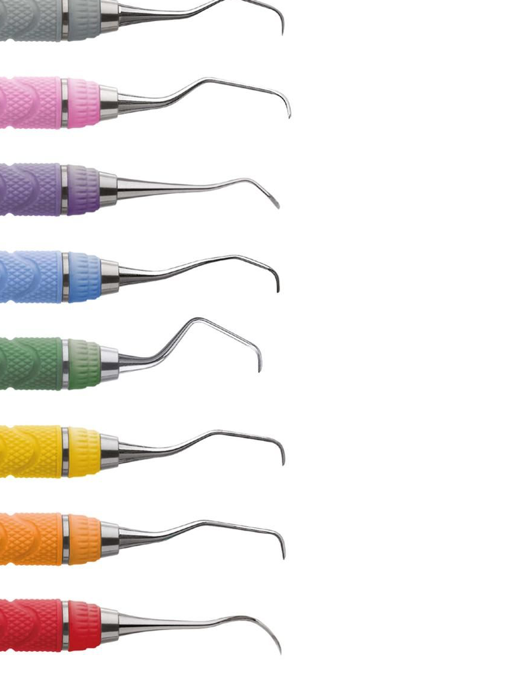 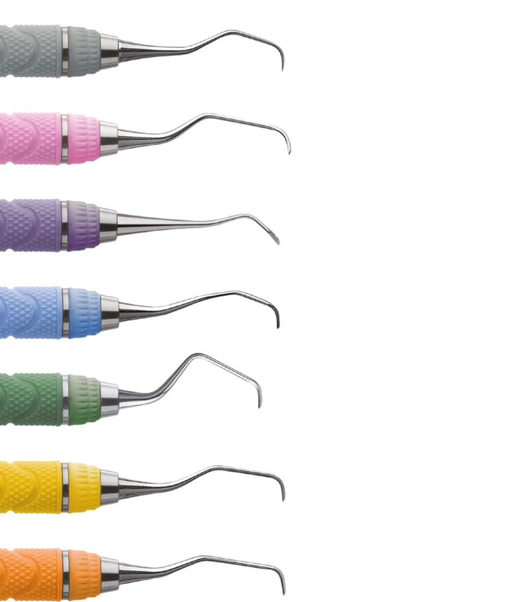 (LINDHE, 2018)
Preparo Básico em Periodontia
PERIODONTITE
O intervalo entre as consultas da TPS vão depender da gravidade e extensão da doença, idade, sexo, hábitos de higiene, hábitos de fumo e se há outros fatores de risco/sistêmicos associado
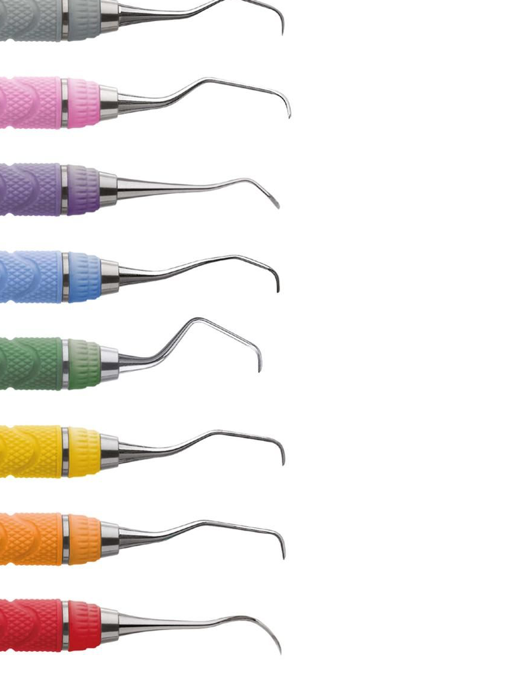 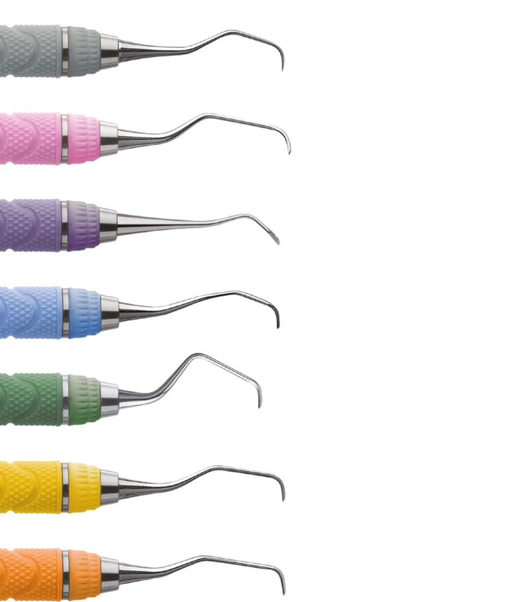 Raspagem por quadrantes ou sextantes a depender da extensão e severidade da doença
(LINDHE, 2018)
Preparo Básico em Periodontia
TRATAMENTOS
Bolsas associadas aos molares/furca e defeitos ósseos angulares mostram resultados menos favoravelmente à instrumentação não cirúrgica repetida
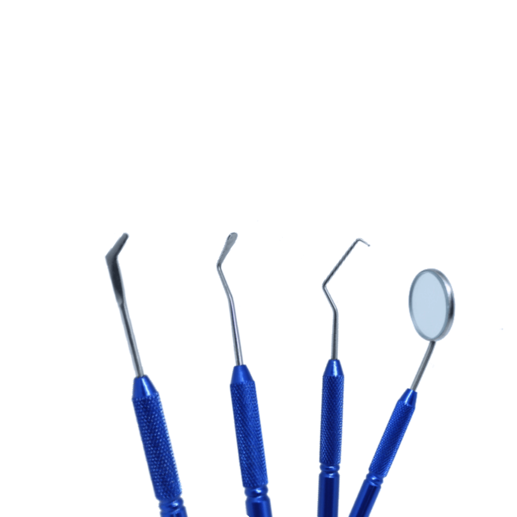 Cerca de 50% das bolsas com profundidade à sondagem inicial ≥ 7 mm permanecerão como locais sem sucesso
(LINDHE, 2018)
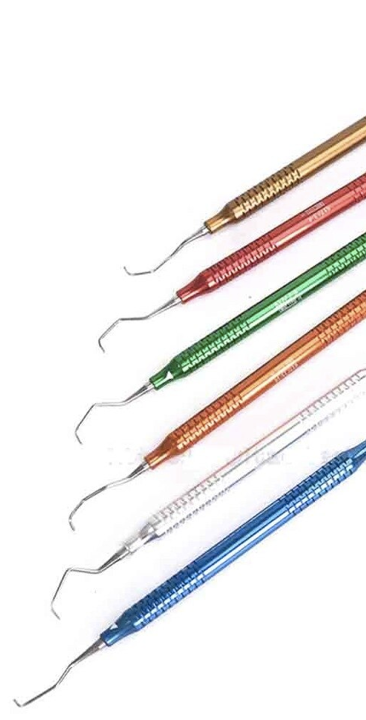 Preparo Básico em Periodontia
TRATAMENTOS
Bolsas entre 1-3mm de profundidade que receberam tratamento em campo aberto, tiveram perda significativamente maior de inserção clínica do que com tratamento por raspagem e alisamento radicular
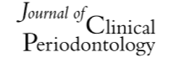 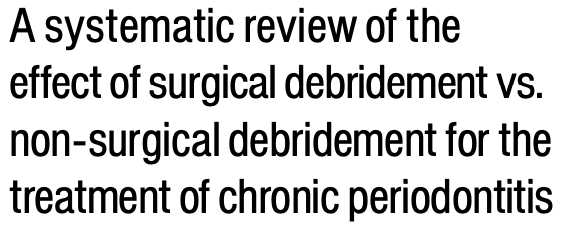 Bolsas entre 4 e 6mm de profundidade, submetidas a tratamento cirúrgico tiveram ganho de inserção significativamente menor do que com o procedimento não cirúrgico. E redução de profundidade de sondagem maior após RAR
HEITZ-MAYFIELD et al., 2002. J. Clin. Periodontol.
Bolsas com profundidades de sondagem >6mm, obtiveram maior ganho de inserção e maior redução da profundidade de sondagem no tratamento cirúrgico de raspagem em campo aberto
Preparo Básico em Periodontia
TRATAMENTOS
OPTAR POR TERAPIA CIRÚRGICA QUANDO:
PS crítica:
Pré molar e anteriores: PS≥6-7 mm; 
Molares PS≥4-5 mm
Persistência de sinais de inflamação e PS crítica
A decisão é geralmente feita após a avaliação da resposta à fase inicial da terapia relacionada à causa.
Exsudato e sangramento à sondagem
Aberrações na morfologia gengival
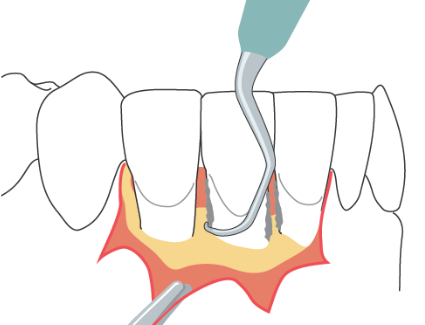 Avaliar também
Acesso inadequado para raspagem e alisamento radicular

Dificuldade de acesso para controle de placa pelo paciente

Índice de placa tem que estar entre 10-20%
(LINDHE, 2018)
Preparo Básico em Periodontia
EXCEÇÕES
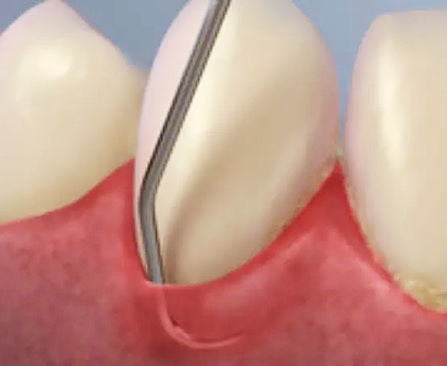 Pacientes com Periodontite Grau III e IV, pacientes fumantes e padrão molar/incisivo
O procedimento deve ser realizado no período no qual o paciente está fazendo uso do medicamento
Pacientes alérgicos a amoxicilina pode utilizar apenas do metronidazol ou associar a clindamicina 300 mg, a cada 8 horas.
(LINDHE, 2018)
Preparo Básico em Periodontia
EXCEÇÕES
PACIENTES FUMANTES
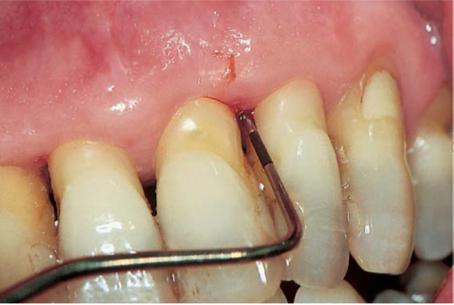 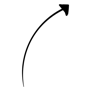 Sempre conversar sobre os malefícios do cigarro e conscientização
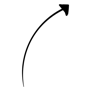 São pacientes que não apresentam resultados fidedignos com a realidade no exame clínico e de sangramento de margem
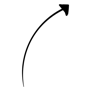 blog.dentalcremer.com.br
Geralmente apresentam grandes perdas de inserção
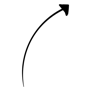 São pacientes que precisam de um intervalo entre consultas geralmente menor
(LINDHE, 2018)
Preparo Básico em Periodontia
EXCEÇÕES
PACIENTES DIABÉTICOS
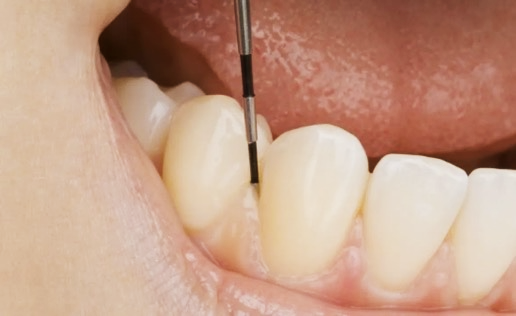 Pacientes com glicemia controlada são tratados como pacientes normossitêmicos
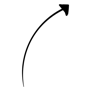 Pacientes com glicemia descontrolada devem receber atenção especial. Conscientizar.
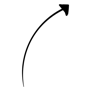 Diabetes descontrolada (hemoglobina glicada >8%; 250 dg/ml)
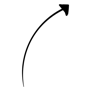 blog.dentalcremer.com.br
Prescrição do antibiótico: 200 mg de Doxicilina (2 comprimidos) na noite anterior ao atendimento e 100 mg/dia durante 2-3 semanas.
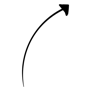 A RAR deve ser realizada enquanto o paciente está sob efeito do antibiótico
(LINDHE, 2018)
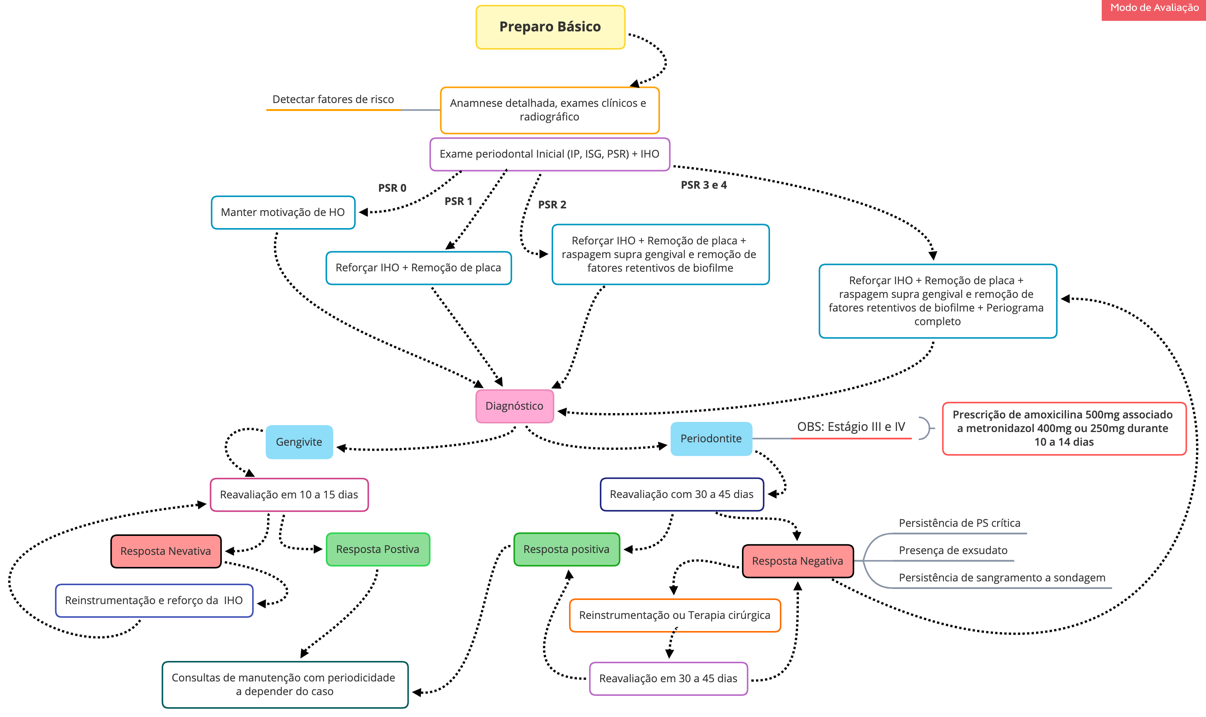 Preparo Básico em Periodontia
REFERÊNCIAS
ALBANDAR, J.M.; SUSIN, C.; HUGHES, F.J. Manifestations of systemic diseases and conditions that affect the periodontal attachment apparatus: Case definitions and diagnostic considerations. Journal of clinical periodontology, v. 45, p. S171-S189, 2018.

BAEZA, M.; MORALES, A.; CISTERNA, C.; CAVALLA, F.; JARA, G.; ISAMITT, Y.; GAMONAL, J. Effect of periodontal treatment in patients with periodontitis and diabetes: systematic review and meta-analysis. Journal of Applied Oral Science, v. 28, 2020.

BI, W. G.; EMAMI, E.; LUO, Z. C.; SANTAMARIA, C.; WEI, S. Q.  Effect of periodontal treatment in pregnancy on perinatal outcomes: a systematic review and meta-analysis. The Journal of Maternal-Fetal & Neonatal Medicine, p. 1-10, 2019.

CARNEIRO, S.R.S.; IMBRONITO, A.V.; GARCIA, D.B.; TODESCAN, J.H. Bases fundamentais do plano de tratamento periodontal - exame e avaliação. Periodontia Revista (SOBRAPE), v. 9, p. 10-13, 2000.
 
CARRANZA, M. G. N; Takel, H. H., Klokkevold, P. R., & Carranza, F. A. Periodontia clínica. 12. In: :. Elsevier, 2016.
 
CORTELLINI, P.; BISSADA, N. Mucogingival conditions in the natural dentition. Journal of Periodontology, 2018.
 
MURAKAMI, Shinya et al. Dental plaque–induced gingival conditions. Journal of clinical periodontology, v. 45, p. S17-S27, 2018.
 
HEITZ‐MAYFIELD, L. J. A. et al. A systematic review of the effect of surgical debridement vs. non‐surgical debridement for the treatment of chronic periodontitis. Journal of clinical periodontology, v. 29, p. 92-102, 2002
Preparo Básico em Periodontia
REFERÊNCIAS
HERRERA, David et al. Acute periodontal lesions (periodontal abscesses and necrotizing periodontal diseases) and endo‐periodontal lesions. Journal of clinical periodontology, v. 45, p. S78-S94, 2018.
 
HOLMSTRUP, Palle; PLEMONS, Jacqueline; MEYLE, Joerg. Non–plaque‐induced gingival diseases. Journal of clinical periodontology, v. 45, p. S28-S43, 2018.
 
KOSHY, G.; CORBET, E.; ISHIKAWA, I. A full‐mouth disinfection approach to nonsurgical periodontal therapy–prevention of reinfection from bacterial reservoirs. Periodontology 2000, v. 36, n. 1, p. 166-178, 2004.
 
LINDHE, J.; KARRING, T.; LANG, N. P. Tratado de Periodontia Clínica e Implantologia Oral. 6th. 2018. 
 
PAPAPANOU, Panos N. et al. Periodontitis: Consensus report of workgroup 2 of the 2017 World Workshop on the Classification of Periodontal and Peri‐Implant Diseases and Conditions. Journal of periodontology, v. 89, p. S173-S182, 2018.
 
RADAFSHAR, G.; AMIRI, M.M. Impact of One-Stage Full Mouth Disinfection and Periodontal Surgery on Oral Health-Related Quality of Life. Journal of Dentistry, v. 20, n. 4, p. 276, 2019.

SILVESTRE, F. J.; SILVESTRE-RANGIL, J.; BAGAN, L.; BAGAN, J. V. Effect of nonsurgical periodontal treatment in patients with periodontitis and rheumatoid arthritis: A systematic review. Medicina oral, patologia oral y cirugia bucal, v. 21, n. 3, p. e349, 2016.
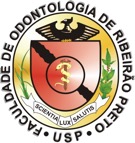 UNIVERSIDADE DE SÃO PAULO
Faculdade de Odontologia de Ribeirão Preto
Obrigada!
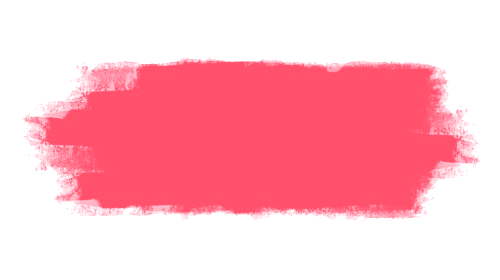 amandagonzalez@usp.com.br